Figure 2. Developmental comparisons between click- and speech-evoked wave V of the auditory brainstem response (ABR). ...
Cereb Cortex, Volume 25, Issue 6, June 2015, Pages 1415–1426, https://doi.org/10.1093/cercor/bht311
The content of this slide may be subject to copyright: please see the slide notes for details.
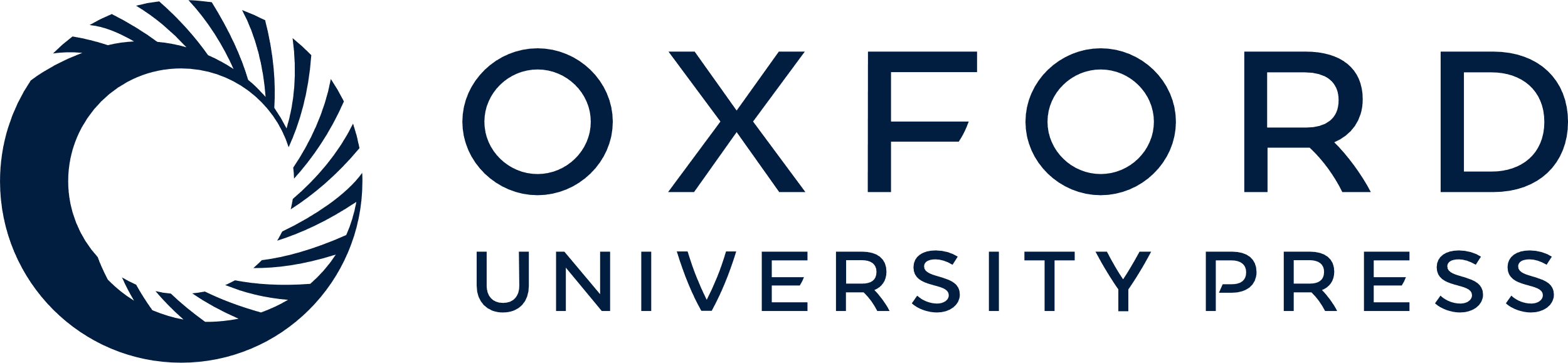 [Speaker Notes: Figure 2. Developmental comparisons between click- and speech-evoked wave V of the auditory brainstem response (ABR). Age-dependent changes in latency are plotted for the click- (gray) and speech-evoked ABR (black). To graphically compare the developmental trajectories for these stimuli, the latency trajectories have been normalized such that the infant group is plotted at 0, with the y-axis representing the amount of change (ms) from the infants. The value reported on the x-axis represents the youngest age for each group; for example, 3 represents 3–5.


Unless provided in the caption above, the following copyright applies to the content of this slide: © The Author 2013. Published by Oxford University Press. All rights reserved. For Permissions, please e-mail: journals.permissions@oup.com]